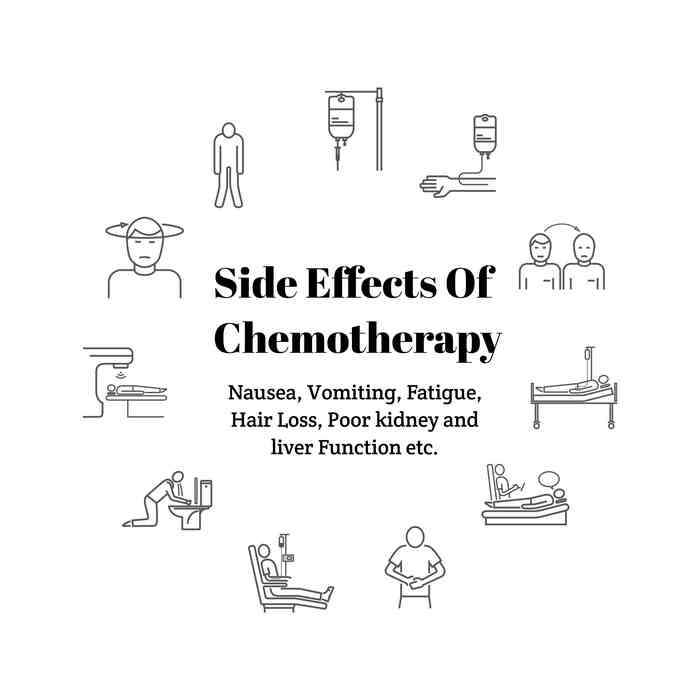 Μη αιματολογική τοξικότητα αντινεοπλασματικών θεραπειών
Γιώργος Λαϊνάκης , MD
Παθολόγος Ογκολόγος
 email: lainakis@yahoo.com
geolain@med.uoa.gr
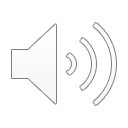 ΑΞΙΟΛΟΓΗΣΗ ΟΓΚΟΛΟΓΙΚΟΥ ΑΡΡΩΣΤΟΥ
Η συσχέτιση των συμπτωμάτων με τη νόσο ή τη θεραπεία θα πρέπει να διερευνάται.                        Ο ογκολογικός ασθενής δικαιούται να νοσήσει και από άλλη ασθένεια 

Θα πρέπει να συνεκτιμάται το κόστος (ταλαιπωρία ασθενούς-συνοδών, αγωνία, οικονομικό κόστος) σε σχέση με το πιθανό όφελος
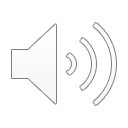 ΚΑΤΗΓΟΡΙΕΣ ΑΝΤΙΝΕΟΠΛΑΣΜΑΤΙΚΩΝ ΠΑΡΑΓΟΝΤΩΝ
Κυτταροστατικά

Στοχεύουσες θεραπείες

Ανοσοθεραπείες
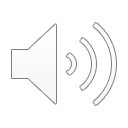 ΚΑΤΗΓΟΡΙΕΣ ΤΟΞΙΚΟΤΗΤΑΣ
ΑΙΜΑΤΟΛΟΓΙΚΗ 
ΜΗ ΑΙΜΑΤΟΛΟΓΙΚΗ
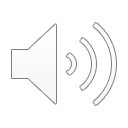 ΚΛΙΜΑΚΑ ΤΟΞΙΚΟΤΗΤΑΣ – GRADING (NCI-CTC)
1ου Βαθμού : μόνο ήπια συμπτώματα 
2ου Βαθμού : προκαλεί σημαντικά συμπτώματα, χωρίς σημαντικές λειτουργικές διαταραχές 
3ου Βαθμού: προκαλεί σημαντικές λειτουργικές διαταραχές 
4ου Βαθμού: απαιτεί νοσηλεία (επικίνδυνη για τη ζωή τοξικότητα) 
5ου Βαθμού : Θάνατος
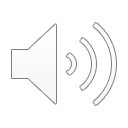 ΓΑΣΤΡΕΝΤΕΡΙΚΗ ΤΟΞΙΚΟΤΗΤΑ
ΝΑΥΤΙΑ – ΕΜΕΣΗ

ΑΝΟΡΕΞΙΑ –ΔΙΑΤΑΡΑΧΕΣ ΓΕΥΣΗΣ

ΔΙΑΡΡΟΙΑ

ΔΥΣΚΟΙΛΙΟΤΗΤΑ 

ΒΛΕΝΝΟΓΟΝΙΤΙΔΑ
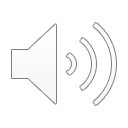 Παθοφυσιολογία της έμεσης
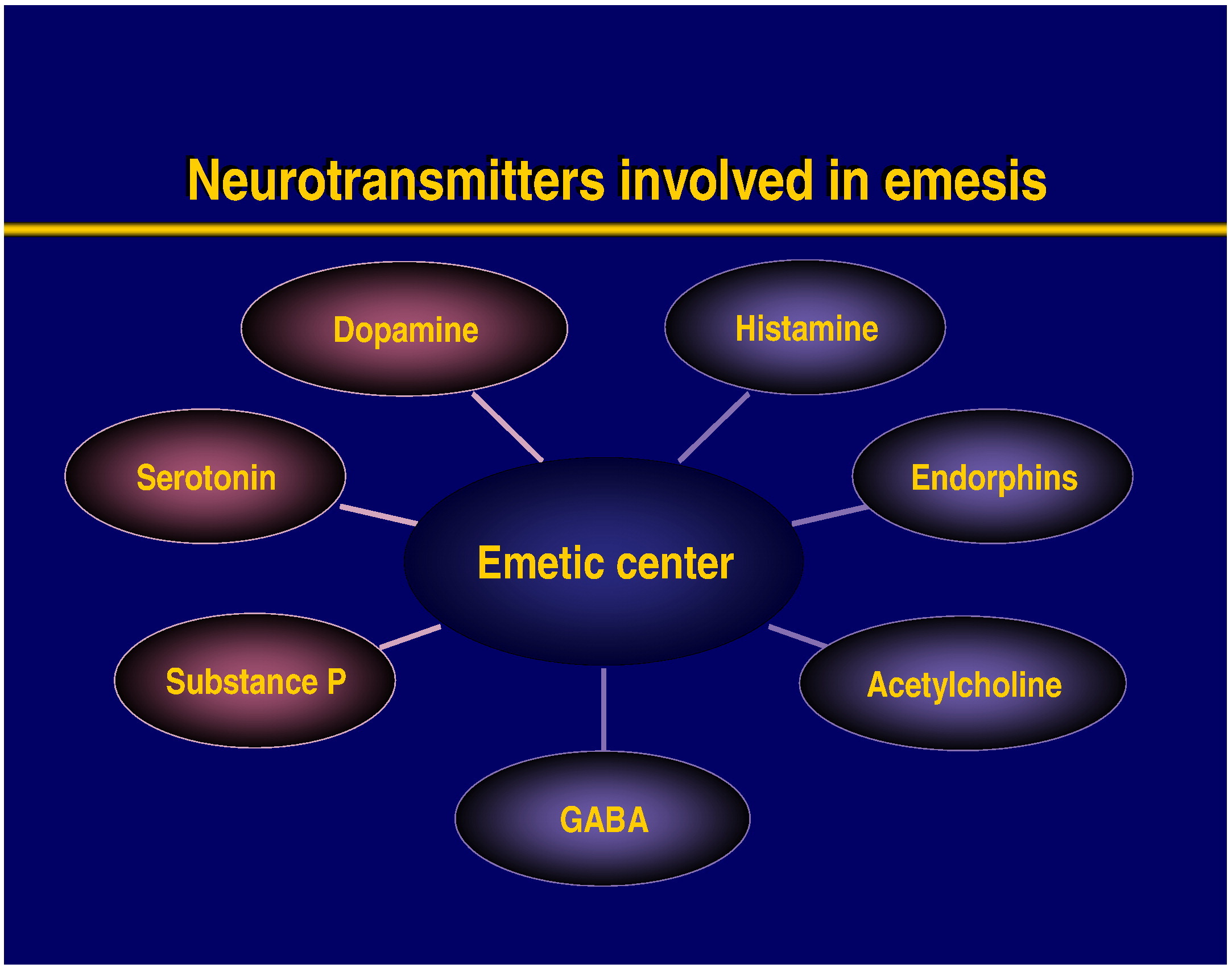 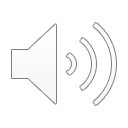 Η ναυτία και η έμεση αποτελούν τις συχνότερες παρενέργειες της χημειοθεραπείας (70-80% των ασθενών που λαμβάνουν ΧΜΘ)
ΤΡΙΑ ΕΙΔΗ ΕΜΕΣΗΣ 
Πρώιμη (1ο 24ωρο)                                                                      
                          - αναστολείς 5-ΗΤ3
                          - δεξαμεθαζόνη (8-20mg)
                         -  μετοκλοπραμίδη, δομπεριδόνη  
2)    Όψιμη (2ο-5ο 24ωρο)
                    - αναστολείς 5-ΗΤ3
                          - δεξαμεθαζόνη (8-16mg)
                         -  μετοκλοπραμίδη, δομπεριδόνη  
                          - απρεπιτάντη 
3)    Αντιδραστική ή εξ’αναμνήσεως (Anticipatory ) –προ της έναρξης της ΧΜΘ 
                  Βενζοδιαζεπίνες
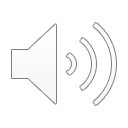 ANTIEMETIKA ΦΑΡΜΑΚΑ
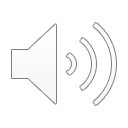 Διάρροια
Ιρινοτεκάνη, καπεσιταμπίνη, φθοριοουρακίλη, δοσεταξέλη
Erlotinib, Gefitinib, Afatinib, Panitumumab (anti-EGFR) 
Pertuzumab, neratinib,lapatinib  (anti-HER2 )
Abemaciclib (CDK4/6 inhibitor)
Pazopanib ( anti- VEGFR TKI)
Nintedanib (TKI targeting VEGFR,FGFR, PDFFR)

Λοπεραμίδη (δυο caps μαζί μετά την πρώτη κένωση και μετά μία μετά από κάθε κένωση)- όχι για πάνω από 48 ώρες
Επίμονη διάρροια – σοβαρού βαθμού- ηλεκτρολυτικές διαταραχές ➜ αντιβιοτικά, εισαγωγή στο νοσοκομείο )
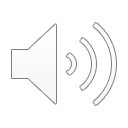 Δυσκοιλιότητα
Αλκαλοειδή της vinca (vinorelbine, vincristine)  
Σισπλατίνη, πακλιταξέλη
Αnti -5HT3
Οπιούχα αναλγητικά

Ωσμωτικά (μαννιτόλη, λακτουλόζη)
Εντεροκινητικά (βισακοδύλη)
Μεθυλναλτρεξόνη (methylnaltrexone) : εκλεκτικός ανταγωνιστής της δέσμευσης οπιοειδών στον μ-υποδοχέα σε περιφερικούς ιστούς (όπως ο γαστρεντερικός σωλήνας = αντίδοτο στη δυσκοιλιότητα των οπιοειδών)
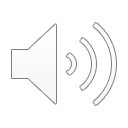 Βλεννογονίτιδα
ΚΥΡΙΟΤΕΡΑ ΑΙΤΙΑ
Μεθοτρεξάτη
Φθοριοουρακίλη
Άλλοι Αντιμεταβολίτες (καπεσιταμπίνη, γεμσιταμπίνη, πεμετρεξίδη)

Αναστολείς mTOR (everolimus)
Αντιαγγειογενετικοί παράγοντες (sunitinib)

AKΘ κεφαλής-τραχήλου
Μεγαθεραπεία (πριν τη μεταμόσχευση)
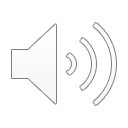 ΘΕΡΑΠΕΙΑ
Φυλλινικό ασβέστιο (Leucovorin) =Αντίδοτο μεθοτρεξάτης 

Επαρκής ενυδάτωση, εντερική διατροφή
Στοματικά διαλύματα

Αναλγησία (τοπική ή συστηματική)
Κορτικοειδή με προσοχή 
Εάν συνυπάρχει ουδετεροπενία, GCSF ± αντιβιοτικά

Καντιντιασική στοματίτιδα 
Αντιμυκητιασική αγωγή (ειδικά επί παρουσίας πυρετού) 

Keratinocyte Growth Factors – Paliformin
(Μόνο σε αιματολογικές κακοήθειες )
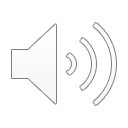 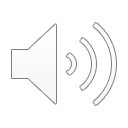 ΤΟΞΙΚΟΤΗΤΑ ΑΠΌ ΤΟ ΝΕΥΡΙΚΟ ΣΥΣΤΗΜΑ
ΚΕΝΤΡΙΚΟ ΝΕΥΡΙΚΟ ΣΥΣΤΗΜΑ 
Ψευδαισθήσεις, Σύγχυση, Διαταραχές Προσωπικότητας, Αταξία,
Σπασμοί, Ημιπάρεση, Κώμα

Ιφωσφαμίδη, Αρασυτίνη
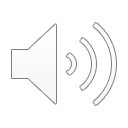 ΠΕΡΙΦΕΡΙΚΗ ΝΕΥΡΟΠΑΘΕΙΑ
Αισθητική νευροτοξικότητα: υπαισθησία, αιμωδίες, παραισθησίες, άλγος, άλγος στο ψύχος. 
Κινητική νευροτοξικότητα: αδυναμία, πάρεση 
Φαρυγγολαρυγγική δυσαισθησία (οξαλιπλατίνη) 
Σπάνια: σπασμοί, σ.Guillain-Barre, οπτική νευρίτιδα, αταξία, ζάλη, ίλιγγος, κρανιακή νευροπάθεια 

Παράγωγα πλατίνας: σισπλατίνη, οξαλιπλατίνη (συνήθως αναστρέψιμη) 
Ταξάνες (πακλιταξέλη, δοσεταξέλη) 
Αλκαλοειδή vinca (βινκριστίνη, βινβλαστίνη)
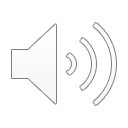 ΚΑΡΔΙΟΤΟΞΙΚΟΤΗΤΑ
Μυοκαρδιακή ανεπάρκεια: 
       –  Ανθρακυκλίνες (συνήθως μη αναστρέψιμη), Trastuzumab (αναστρέψιμη) 
       –  δράση στο μυοκάρδιο, καρδιακή́ ανεπάρκεια 

• Καρδιακή́ αρρυθμία 
           –  Καπεσιταμπίνη, φθοριοουρακίλη (10%) 
           –  Σπάνια επικίνδυνες για τη ζωή́, απαιτείται διακοπή́ φαρμάκου 
           –  Παράταση QT (sunitinib, sorafenib, pazopanib, vandetanib, 
                  nilotinib, dasatinib, vemurafenib, crizotinib) 

• Καρδιακή́ ισχαιμία                 – Καπεσιταμπίνη, φθοριοουρακίλη: Στηθάγχη Prinzmetal
                – Avastin: θρομβογόνο
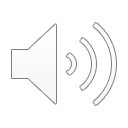 Μηχανισμοί τοξικότητας Ανθρακυκλινών
Δύσκολο να διευκρινιστούν

 “Reactive oxygen species” hypothesis 
     ROS ➜ καταστροφή  DNA ή υπεροξείδωση λιπιδίων
     (Δεν παρεμποδίστηκε η καρδιοτοξικότητα με «καθαρισμό» ROS)

Αλληλεπίδραση με  Top2-beta, σχηματισμός συμπλέγματος Top2-beta-doxorubicin-DNA 

Επαγωγή θραύσεων της διπλής έλικας του DNA  ➜ κυτταρικός θάνατος
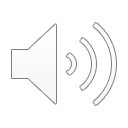 1.Singal PK, et al. N Engl J Med. 1998;339(13):900.
2.Martin E,et al . Toxicology  2009 Jan;255(1-2):72-9
Καρδιακή δυσλειτουργία "Tύπου I" & "Tύπου II"
Tύπου I (anthracyclines)  προκαλεί καταστροφή των μυοκαρδιακών κυττάρων και κλινική καρδιακή ανεπάρκεια 
Tύπου II: φαινόμενο (όχι απαραίτητα οφειλόμενο στο trastuzumab ), σχετίζεται με απώλεια της συσταλτικότητας (κάποια μορφή stunning ή hibernation) που σχετίζεται λιγότερο με μυοκαρδιακό θάνατο ή σημαντική κλινική καρδιακή ανεπάρκεια και συνήθως είναι αναστρέψιμη
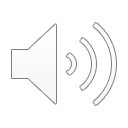 Μυοκαρδιακή ανεπάρκεια: 
       –  Ανθρακυκλινες (συνήθως μη αναστρέψιμη), Trastuzumab (αναστρέψιμη) 
       –  δράση στο μυοκάρδιο, καρδιακή ανεπάρκεια 

• Καρδιακή αρρυθμία 
           –  Καπεσιταμπίνη, φθοριοουρακίλη (10%) 
           –  Σπάνια επικίνδυνες για τη ζωή, απαιτείται διακοπή φαρμάκου 
           –  Παράταση QT (sunitinib, sorafenib, pazopanib, vandetanib, 
                  nilotinib, dasatinib, vemurafenib, crizotinib, CDK4/6 inhibitors) 

• Καρδιακή ισχαιμία                 – Καπεσιταμπίνη, φθοριοουρακίλη: Στηθάγχη Prinzmetal
                – bevacizumab: θρομβογόνο
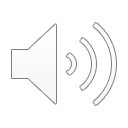 ΠΝΕΥΜΟΝΙΚΗ ΤΟΞΙΚΟΤΗΤΑ
Μπλεομυκίνη (αθροιστική, μη αναστρέψιμη) 
    διάμεση πνευμονίτιδα και ίνωση,  και λιγότερο συχνά    
    πνευμονίτιδα εξ υπερευαισθησίας, μη-καρδιογενές πνευμονικό   
   οίδημα, αποφρακτική βρογχιολίτιδα με οργανούμενη πνευμονία (BOOP)  
   και πλευριτική συλλογή. Συχνότητα εμφάνισης της τοξικής βλάβης για δόσεις μεγαλύτερες των 450mg  
   κυμαίνεται περί το 10%, ενώ για μικρότερες δόσεις στο 3-5%. Όμως συνδυασμοί φαρμάκων που περιέχουν  
   μπλεομυκίνη, όπως αυτοί που χρησιμοποιούνται για τη θεραπεία των λεμφωμάτων, μπορεί να προκαλέσουν πνευμονική 
   τοξικότητα σε ποσοστά που φθάνουν και το 30%
Γεμσιταμπίνη (συνήθως όχι αθροιστική, αναστρέψιμη) 7%
     κυρίως διάμεση πνευμονίτιδα και πνευμονική ίνωση, ενώ σπανιότερα μπορεί να  
     παρατηρηθεί εικόνα αμφίπλευρης πνευμονίας και μη-καρδιογενούς πνευμονικού 
     οιδήματος.΄Εχει ακόμη αναφερθεί η εμφάνιση αιμολυτικού-ουραιμικού συνδρόμου 
  Μιτομυκίνη συχνότητα εμφάνισης 3-5%, σημαντικός επιβαρυντικός παράγοντας είναι η συγχορήγηση με αλκαλοειδή της Vinca  
      και σισπλατίνη
Αναστολείς πολλαπλών κινασών, αναστολείς mTOR : πνευμονίτιδα (σπάνια επικίνδυνη για τη ζωή)
Panitumumab (διάμεση πνευμονοπάθεια)
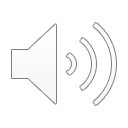 Παράγοντες που αυξάνουν τη πνευμονική τοξικότητα των αντινεοπλασματικών φαρμάκων
-  Μεγάλη ηλικία
-  Συνολική δόση του φαρμάκου
-  Συνδυασμός κυτταροτοξικών φαρμάκων
-  Ακτινοθεραπεία θώρακα
-  Προϋπάρχουσα πνευμονική νόσος
-  Οξυγονοθεραπεία με υψηλά μίγματα εισπνεόμενου οξυγόνου
-  Συγχορήγηση αιμοποιητικών αυξητικών παραγόντων ή κυτταροκινών
- Καπνιστική συνήθεια
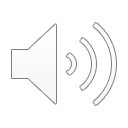 ΤΟΞΙΚΟΤΗΤΑ AΠΟ ΤΟ ΟΥΡΟΠΟΙΗΤΙΚΟ
• Νεφροτοξικότητα– Σιπλατίνη (προλαμβάνεται με ενυδάτωση)– Μεθοτρεξάτη σε ↑δόσεις (ενυδάτωση, αλκαλοποίηση ούρων) 
• Τοξικότητα στην ουροδόχο κύστη (αιμορραγική κυστίτιδα)      – Ιφωσφαμίδη, ↑δόσεις κυκλοφωσφαμίδης (αντίδοτο Mesna)
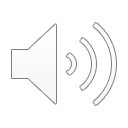 ΕΠΙΔΡΑΣΗ ΣΤΗ ΓΟΝΙΜΟΤΗΤΑ
• Σημασία έχει:     – Το είδος του φαρμάκου (αλκυλιωτικοί παράγοντες, 
        πλατίνα, ανθρακυκλίνες) 
   – Η δόση του φαρμάκου 
   – Η ηλικία (↑ηλικία συνεπάγεται ↑πιθανότητα υπογονιμότητας) 
   – Το είδος του νεοπλάσματος (καρκίνος όρχεος > Ν.Hodgkin) 
• Δεν ↑ η συχνότητα τερατογενέσεων 
• Απαιτείται αντισύλληψη κατά́ τη διάρκεια της θεραπείας και για 6 μήνες μετά
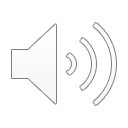 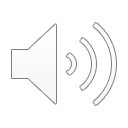 ΔΕΥΤΕΡΑ ΠΡΩΤΟΠΑΘΗ ΝΕΟΠΛΑΣΜΑΤΑ
• Οξεία λευχαιμία: 
– Μετά από μέσο χρόνο 3,5 ετών, ↑έως τη δεκαετία 
– Στη δεκαετία και αναλόγως με τη νόσο: πολλαπλό μυέλωμα (9%),    
    ν.Hodgkin (10%), Ca μαστού (1,5%) 
• Non-Hodgkin λέμφωμα:– Στη δεκαετία σε ασθενείς με ν.Hodgkin: 4-5% 
• Άλλοι συμπαγείς όγκοι: σπανιότερα
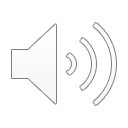 ΣΤΟΧΕΥΟΥΣΕΣ ΘΕΡΑΠΕΙΕΣ
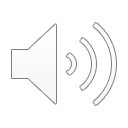 ΠΑΡΕΝΕΡΓΕΙΕΣ ΑΝΑΣΤΟΛΕΩΝ ΑΓΓΕΙΟΓΕΝΕΣΗΣ
Bevacizumab (Avastin), Sorafenib (Nexavar), Sunitinib (Sutent), Pazopanib (Votrient), Axitinib (Inlyta), Cabozatinib (Cabometyx),  Vandetanib (Caprelsa) 
Αρτηριακή υπέρταση 
~34%, υπερτασική κρίση στο 1% 
Αντιμετωπίζεται με κοινά αντιϋπερτασικά 
Διακοπή όταν μη ελεγχόμενη υπέρταση, ή επικίνδυνη για τη ζωή 
Θρομβώσεις– Φλεβικές: πνευμονική εμβολή 
  – Αρτηριακές: ΟΕΜ, ΑΕΕ
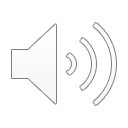 Αιμορραγία– Θρομβοπενία σχετιζόμενη με τη χημειοθεραπεία – ρινορραγία, ΓΕΣ, ΚΝΣ, ουλορραγία, αιμόπτυση 
• Πρωτεϊνουρία   – 38% – σοβαρή(4%)   – Νεφρωσικό σύνδρομο (1%): Απαιτείται διακοπή του φαρμάκου 
• Διάτρηση εντέρου ή συρίγγιο – BEVACIZUMAB  (2%) 
   Επικίνδυνη για τη ζωή
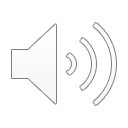 Παλαμιαία – πελματιαία ερυθροδυσαισθησία
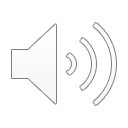 Παλαμιαία – πελματιαία ερυθροδυσαισθησία
Καπεσιταμπίνη, φθοριοουρακίλη, Caelyx (λιποσ.δοξορουμπικίνη) 
Συμπτωματική αντιμετώπιση (αναλγητικά, αντιβιοτικά) 
Αποδράμει σε 5-7 ημέρες μετά τη διακοπή του φαρμάκου
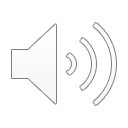 Δερματικές εκδηλώσεις από αναστολείς EGFR (cetuximab, panitumumab,gefitinib, erlotinib)
AKMOEIΔΕΣ ΕΞΑΝΘΗΜΑ
ΠΑΡΟΝΥΧΙΕΣ
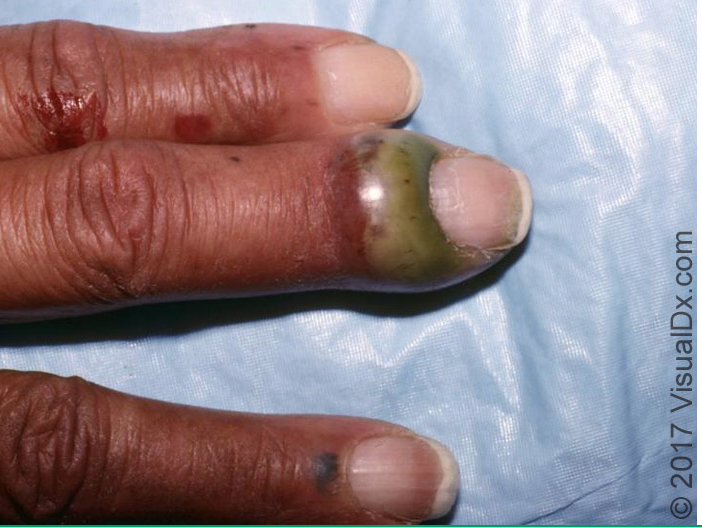 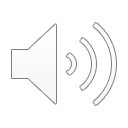 Ενδοκρινικές / μεταβολικές ΑΕ
Υποθυρεοειδισμός (sunitinib, sorafenib, vandetanib, imatinib, bexarotene, thalidomide) 

• ↑ Glu, λιπίδια (temsirolimus ,everolimus)
• ↓ Glu (sorafenib, sunitinib, imatinib, nilotinib) 

• ↓ Mg (panitumumab, erlotinib, gefitinib)
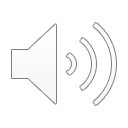 ΑΛΩΠΕΚΙΑ
Αναστρέψιμη: 
Ανθρακυκλίνες (δοξορουμπικίνη, επιρουμπικίνη, ιδαρουμπικίνη) 
Ταξάνες (δοσεταξέλη, πακλιταξέλη) 
Ετοποσίδη 
Ιρινοτεκάνη(↑δόση) 
Ιφωσφαμίδη 

Μη αναστρέψιμη (ουλώδης) 
• Ακτινοθεραπεία εγκεφάλου
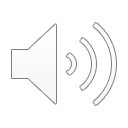 ΠΑΡΕΝΕΡΓΕΙΕΣ ΑΝΟΣΟΘΕΡΑΠΕΙΑΣ
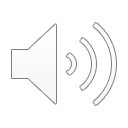 Κινητική έναρξης και υποχώρησης συχνότερων παρενεργειών με αντι-CTLA4 παράγοντες
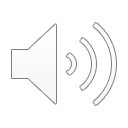 Weber JS, et al. J Clin Oncol 2012;30:2691–2697
Κινητική έναρξης και υποχώρησης συχνότερων παρενεργειών με αντι-PD1 παράγοντες σε >10% και σε <10% του πληθυσμού
Time to onset and resolution of treatment-related select adverse events (AEs) of any grade, with or without use of immune-modulating agents. Circles represent medians, and bars indicate ranges (values shown above bars). The treatment population included those in phase III trials (N = 474). (A) For time to onset, number and percent indicate AE incidence. (B) For time to resolution, number and percent indicate patients’ whose AE resolved. The symbols “+” in ranges and “” on bars indicate censored values.
Kinetics of onset and resolution of (A) most common (≥ 10%) and (B) less common (< 10%) treatment-related select adverse events (AEs) of any grade. The beginning and end of each curve represent the median time to onset and median time to resolution, respectively. The peak of each curve shows the proportion of patients who developed that AE, and the tail represents the proportion of patients whose AE did not resolve.
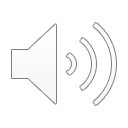 Weber JS, Hodi FS, Wolchok JD, et al. Safety Profile of Nivolumab Monotherapy: A Pooled Analysis of Patients With Advanced Melanoma. J Clin Oncol. 2017;35(7):785–792.
ΕΞΑΓΓΕΙΩΣΗ ΚΥΤΤΑΡΟΣΤΑΤΙΚΩΝ
• Ερεθισμός-φλεγμονή:            – Σισπλατίνη, καρβοπλατίνη, οξαλιπλατίνη            – Πακλιταξέλη, δοκεταξέλη            – Ετοποσίδη, μιτοξαντρόνη, λιποσωμ.δοξορουμπικίνη 
• Νέκρωση-εξέλκωση:         – Ανθρακυκλίνες (δοξορουμπικίνη, επιρουμπικίνη, 
           ιδαρουμπικίνη) 
        – Αλκαλοειδή Vinca (βινκριστίνη, βινβλαστίνη, βινορελμπίνη) 
      – Δακαρβαζίνη, ακτινομυκίνη, μιτομυκίνη
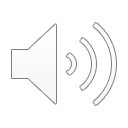 ΑΝΤΙΔΟΤΑ ΦΛΥΚΤΑΙΝΩΔΩΝ ΦΑΡΜΑΚΩΝ
Ανθρακυκλινών: δεξτραζοξάνη ενδοφλέβια, κρύα επιθέματα 
Αλκαλοειδών vinca: υποδόριες πολλαπλές διηθήσεις με διάλυμα υαλουρονιδάσης 150 U/ml και ζεστά επιθέματα 
Μιτομυκίνης: τοπική εφαρμογή DMSO (διμέθυλοσουλφοξείδιο) μία φορά στη βλάβη 
Μεχλωραιθαμίνης: ενδοφλέβια και υποδόρια έγχυση θειοθειϊκού νατρίου 1g/10ml και κρύα επιθέματα
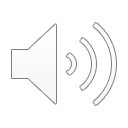 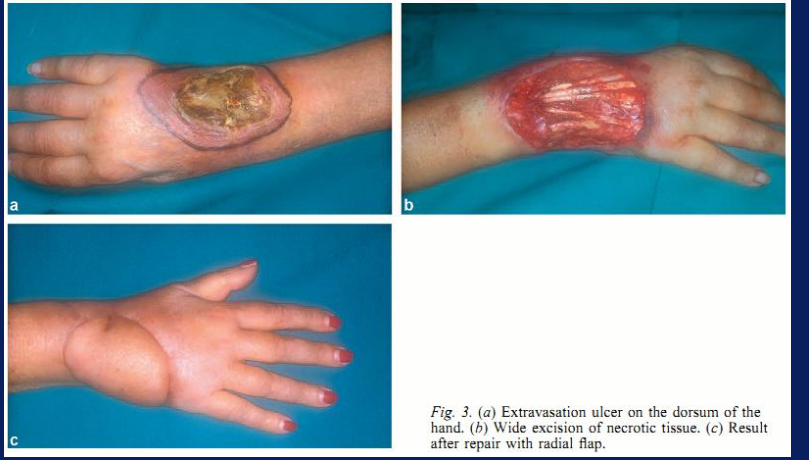 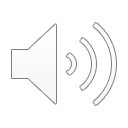 D’Andrea et al. Scand J Plast Reconstr Surg Hand Surg 2004
Κεντρικοί φλεβικοί καθετήρες
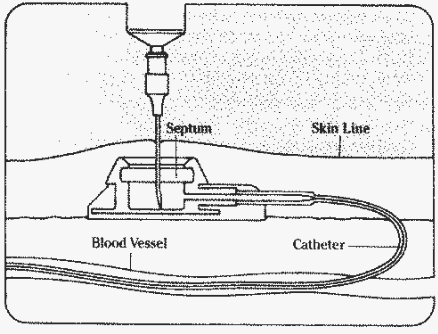 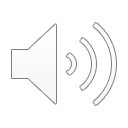 ΠΑΡΑΚΟΛΟΥΘΗΣΗ ΜΕΤΑ ΤΗ ΘΕΡΑΠΕΙΑ
Η συχνότητα και διάρκεια των ελέγχων δεν είναι καθορισμένη 
• Ιδιαίτερη προσοχή στις απώτερες επιπλοκές:– Καρδιακή ανεπάρκεια (ανθρακυκλίνες, trastuzumab, echo καρδιάς) 
– Πνευμονική ίνωση (μπλεομυκίνη, μιτομυκίνη, γεμσιταμπίνη)– Νευροτοξικότητα, ωτοτοξικότητα (σισπλατίνη, ταξάνες, αλκ.Vinca)– Νεφρική ανεπάρκεια (σισπλατίνη, στρεπτοζοτοκίνη, ιφωσφαμίδη)– Μεταβολικό σύνδρομο– Στειρότητα (κυκλοφωσφαμίδη, αδριαμυκίνη, πλατίνα, ARA-C)– 2α πρωτοπαθή Ca (κυκλοφωσφαμίδη, ετοποσίδη, ανθρακυκλίνες)
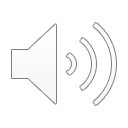 ΑΠΩΤΕΡΕΣ ΕΠΙΠΛΟΚΕΣ ΑΚΘ
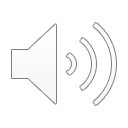 Ευχαριστώ
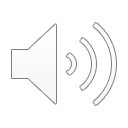